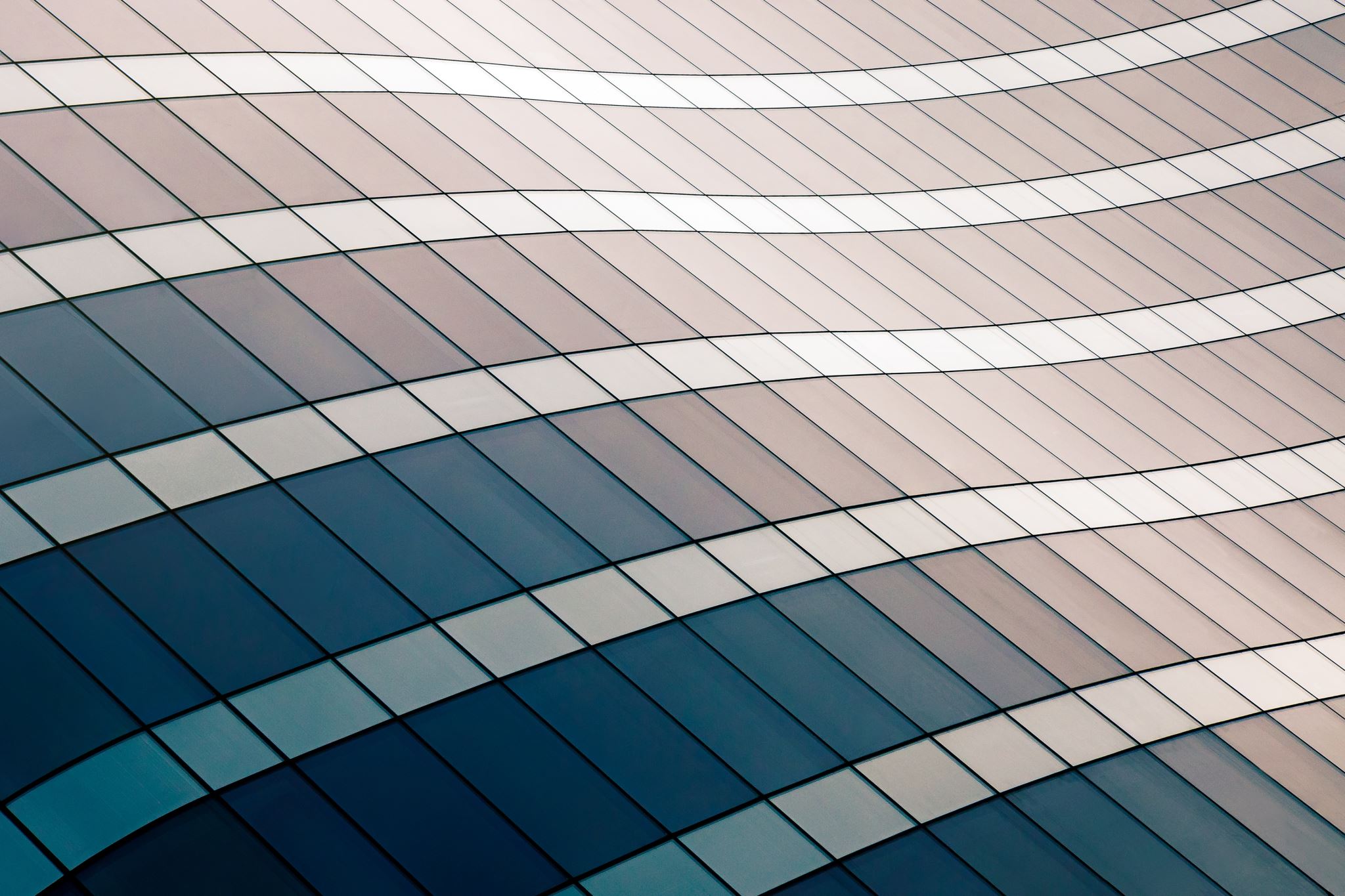 Overdosing on Illicit Substances
An overdose is a biological response to when the human body receives too much of a substance or mix of substances. 

An overdose can be intentional or accidental. 

People can overdose on illicit drugs, alcohol, prescription medications, and many other substances. 

In many cases, overdoses are fatal, although most individuals who have overdosed can be saved if medical treatment is provided quickly enough.

However, the most common cause of death during any chemical overdose is respiratory failure.
Central Nervous System Depressants

Depressants that affect the central nervous system, (CNS), include opioids, benzodiazepines and alcohol. 
Drugs that are CNS depressants will lower blood pressure and body temperature, and slow the heart rate and breathing.
This is why these drugs cause sedative effects, which in turn results in the reduction of anxiety and increase in a calm and euphoric effect. 
When too high of dosages of depressants are used, it can lead to adverse side effects, such as respiratory failure, overdose, coma or even death.
Opioids

Opioids are one of the easiest substances to overdose on, given how they function once consumed. 
The human body has opioid receptors in several different areas, including the brain, central and peripheral nervous systems, and the gastrointestinal tract. 
When someone uses an opioid, these receptors are activated and slow the body down. 
When the body becomes overwhelmed by opioids, all of these receptors are blocked, and the it can’t perform other functions. 
This will then  lead to a high risk of overdosing, which may slow down a person’s breathing to the point of stopping it. 
Different opioids can be more or less severe. 
Where it may take a few minutes for someone who just took heroin to feel the effects of an overdose, someone who uses fentanyl will feel it within seconds. 
These powerful opioids are the reason the President of the United States declared a national opioid epidemic in 2017.
Alcohol 
An alcohol overdose happens when you drink more alcohol than your body can safely process. 
If an individual consumes more alcohol than this in shorter time periods, the alcohol builds up in the body due to the body not being able to metabolize the alcohol fast enough, and an accumulation of alcohol spreads throughout the body. 
This may lead to an alcohol overdose, better known as alcohol poisoning.  
.40 BAC = coma		.50 BAC = death

Symptoms of alcohol poisoning include:

Mental confusion
Vomiting
Seizures as a result of low blood sugar
Slow breathing (fewer than 8 breaths per minute), decreased heart rate and gag reflex
Irregular breathing (10 seconds or more between breaths)
Hypothermia, bluish skin color, paleness
Cardiac arrest due to decrease in body temperature (hypothermia)
Cocaine


There are many severe negative side effects associated with cocaine use, including extremely high heart rate and blood pressure, seizures, and a number of other symptoms that may result in untimely death.
As soon as cocaine enters the system, it begins to almost immediately affect the user. 
By almost instantly blocking the recycling of dopamine in the brain, cocaine causes your brain to stop producing its own dopamine, norepinephrine, and serotonin. 
As the sudden surge of dopamine caused by cocaine use builds up, the user quickly develops a tolerance and dependence. 
Cocaine dependency quickly turns into addiction as soon as a user loses control over their cocaine intake, relying solely on cocaine for happiness.
LIFE-THREATENING EFFECTS OF OVERDOSE

Common life-threatening side effects related to cocaine abuse and overdose may include the following:
Convulsions/seizures
Tremors
Cardiac arrest
Stroke
Cardiac arrhythmias

As soon as the effects of a cocaine overdose become noticeable, there is a much higher chance of a fatality. 
Many studies and medical experts suggest that cocaine overdoses are generally fatal, as major body systems are affected. 

The following may occur during a fatal cocaine overdose:
Heart attack
Stroke
Multiple organ failures
Rapid heart rate increases the amount of oxygen that the heart requires, which it receives through blood flow. 
However, when blood vessels are constricted, less oxygenated blood is available to supply the heart muscle. 
A heart attack occurs when not enough oxygen can reach the heart muscle.

Older adults and those with any cardiovascular disease are more susceptible to the effects of cocaine. 
However, young people and those with no risk factors may still experience a heart attack due to cocaine use.
Cocaine deaths are not solely attributed to heart attacks. 
Cocaine can cause a fatal stroke. 
Although the exact reasons for this risk are unknown, it is partially due to the increased risk for blood clots. 
Cocaine also lowers the seizure threshold, meaning it can make seizure more likely even if someone has not had a seizure before.
Cocaine increases the amount of a chemical called dopamine in your brain. 
Dopamine naturally occurs in your brain. 
Small doses of dopamine travel through your brain cells to indicate pleasure or satisfaction.
Over time, cocaine causes your brain to become less sensitive to dopamine. 
That means larger amounts of cocaine are necessary to produce the same effects of a dopamine high.
Over time, flooding your brain with dopamine can damage the structure of the brain. 
That’s why heavy cocaine use can lead to seizure disorders and other neurological conditions.
Cocaine use slows the glucose metabolism in your brain as well. That can cause the neurons in your brain to work more slowly or begin to die off.
Cocaine damages your brain in other ways, too. Since cocaine causes your blood vessels to narrow, your heart has to work harder to pump blood to your brain.
This stresses your cardiovascular system. 
It can cause your heart rate to fall out of rhythm. 
It can also starve your brain of the blood it needs, which kills brain cells.